แนวทางการนำเสนอหลักสูตรใหม่
ต่อ สภาวิชาการ สภามหาวิทยาลัย
ให้นําเสนอไม่เกิน 5 นาที  เฉพาะสาระสำคัญตามหัวข้อ เช่น 
1. ชื่อหลักสูตร  ชื่อปริญญาและสาขาวิชา
2. เหตุผลในการพัฒนาหลักสูตร
3. ความต้องการอัตรากำลังคนในตลาดแรงงาน 
4. อาชีพและตำแหน่งงาน
5. ความคุ้มทุน
6. โมเดลของหลักสูตร / PLO
7. ปรัชญา
8. วัตถุประสงค์
9. จำนวนหน่วยกิต
10. โครงสร้างหลักสูตร
ตามตัวอย่าง ดังต่อไปนี้
ตัวอย่าง
หลักสูตรเทคโนโลยีบัณฑิต 
สาขาเทคโนโลยีโยธา
ชื่อหลักสูตร
เทคโนโลยีบัณฑิต (เทคโนโลยีโยธา)
ทล.บ. (เทคโนโลยีโยธา)
ชื่อปริญญาและสาขาวิชา
เหตุผลในการพัฒนาหลักสูตร
......................................................................................................................
..................................................................................................................................
..................................................................................................................................
..................................................................................................................................
..................................................................................................................................
.................................................................................
ความต้องการอัตรากำลังคนในตลาดแรงงาน
ตัวอย่าง
การประกาศรับสมัครงานที่เกี่ยวข้องในเวปไซต์จ็อบไทยดอทคอม ข้อมูล ณ วันที่ 22 มกราคม มีจำนวนทั้งหมด 327 ตำแหน่ง ดังนี้
    โฟร์แมน 224 ตำแหน่ง
    ช่างเขียนแบบ 63 ตำแหน่ง
    ช่างสำรวจ 21 ตำแหน่ง
    ผู้ช่วยวิศวกร 15 ตำแหน่ง
    วิศวกรหน้างาน 4 ตำแหน่ง
(https://www.jobthai.com/)
อาชีพและตำแหน่งงาน
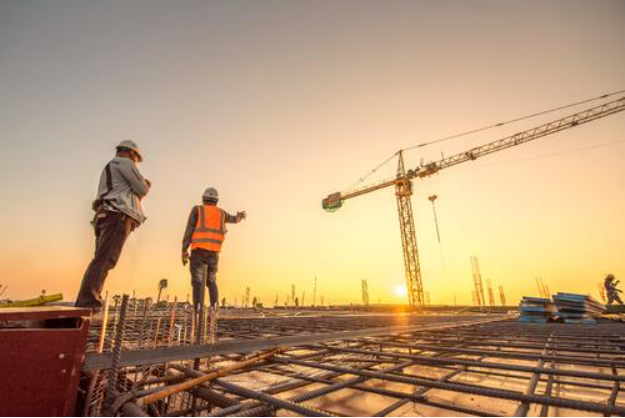 ตัวอย่าง
ผู้ช่วยควบคุมงานวิศวกรโยธา
ช่างโยธาของหน่วยงานภาครัฐ
ช่างเขียนแบบ ประมาณราคา 
     และช่างสำรวจ
ผู้ตรวจสอบงานก่อสร้าง
นักวิชาการประเมินทรัพย์สิน
    ของหน่วยงาน
เจ้าของสถานประกอบการ
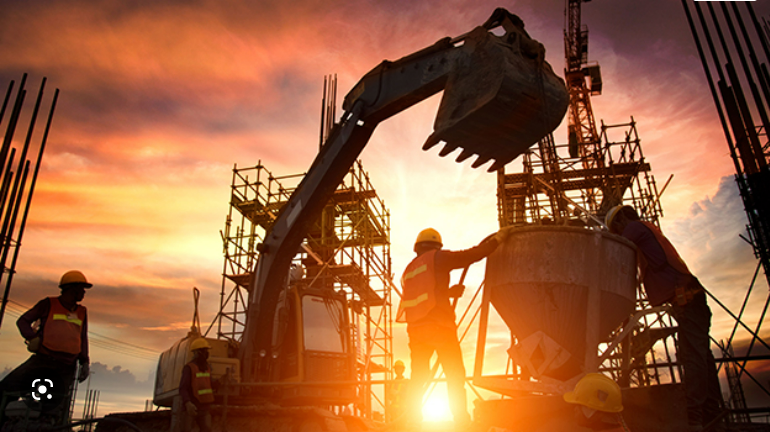 อาชีพและตำแหน่งงาน
ข้อมูลวันที่ 22 ม.ค. 66
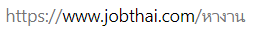 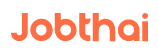 ตัวอย่าง
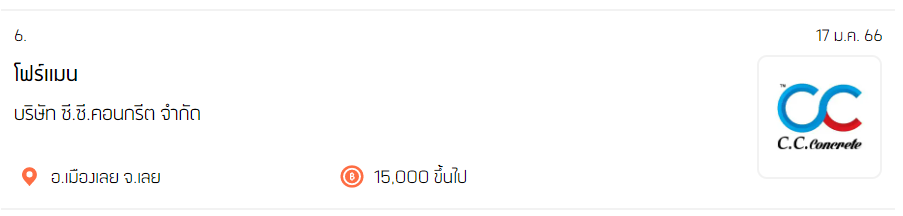 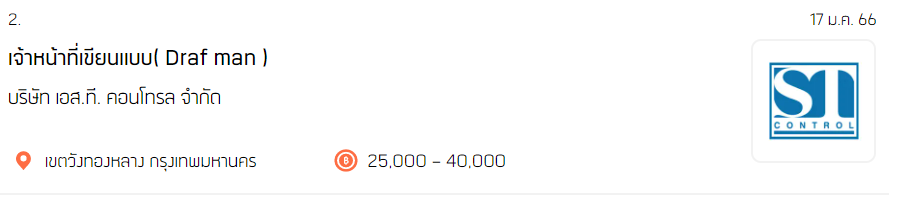 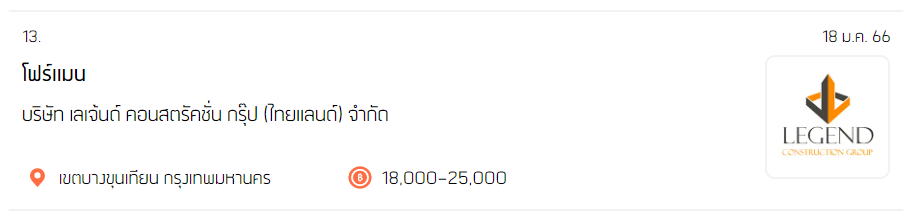 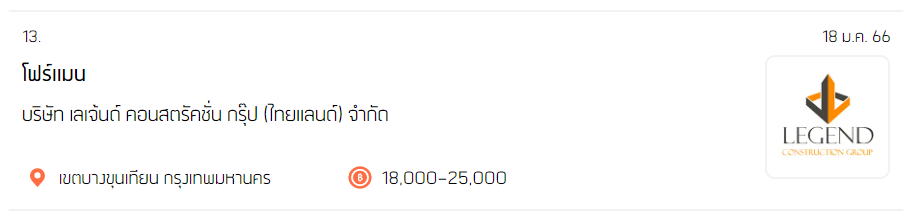 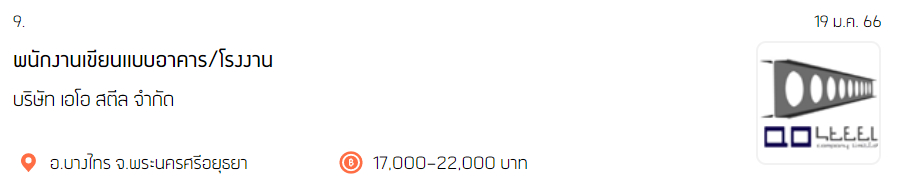 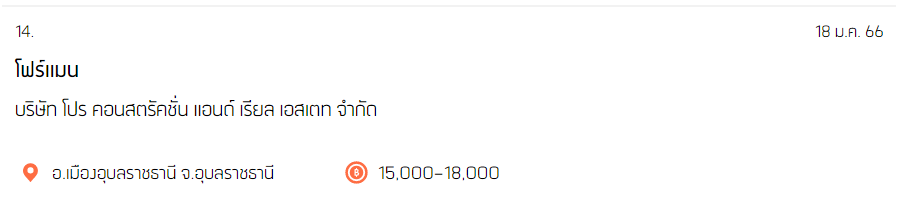 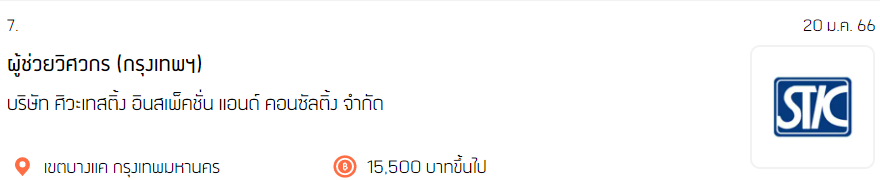 ความคุ้มทุน
ตัวอย่าง
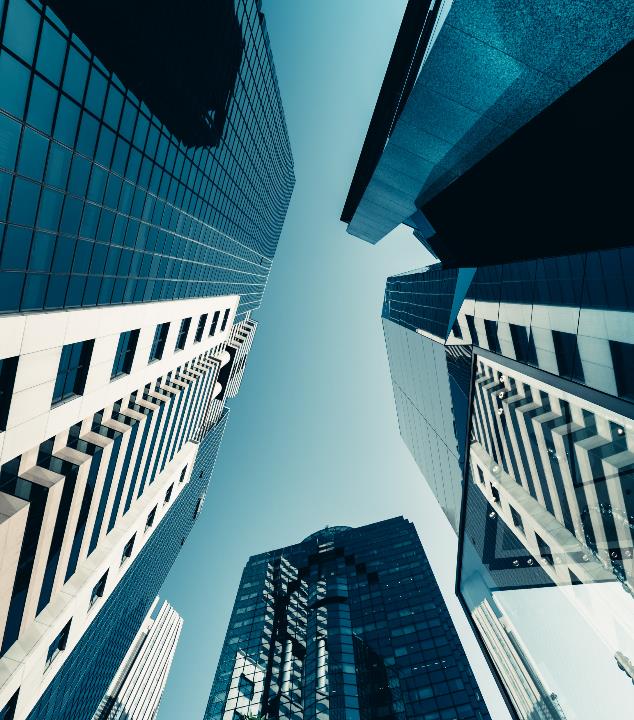 รายรับต่อคน/ตลอดหลักสูตรจำนวน  69,200 บาท

ค่าใช้จ่ายต่อคน/ตลอดหลักสูตร จำนวน 16,000 บาท

จำนวนนักศึกษาน้อยสุดที่คุ้มทุน จำนวน 17 คน

จำนวนนักศึกษาที่คาดว่าจะรับ จำนวน 30 คน
โมเดลของหลักสูตร : ผลลัพธ์การเรียนรู้
ตัวอย่าง
PLO2
PLO3
PLO4
PLO1
มีทักษะงานก่อสร้างพื้นฐาน 
มีทักษะเขียนแบบก่อสร้างด้วยคอมพิวเตอร์
เข้าใจกระบวนการก่อสร้าง
การเลือกใช้วัสดุก่อสร้าง 
มีทักษะปฏิบัติงานสำรวจ
มีทักษะประมาณราคางานก่อสร้าง 
มีทักษะควบคุมและตรวจงานก่อสร้าง
มีทักษะการออกแบบโครงสร้างอาคาร ฐานรากอาคาร งานถนน
มีทักษะวางแผนงานก่อสร้าง
PLO5
มีความซื่อสัตย์สุจริต มีจรรยาบรรณทางวิชาการและวิชาชีพ
โมเดลของหลักสูตร : สมรรถนะที่เกิดขึ้นในแต่ละชั้นปี
ตัวอย่าง
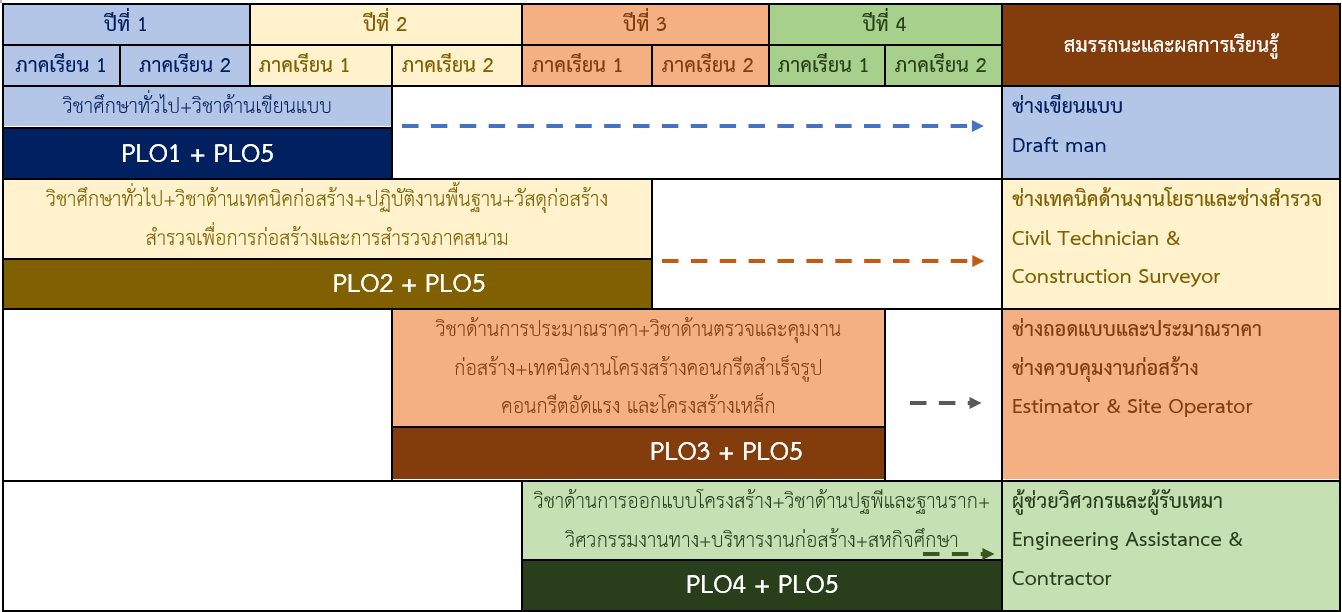 PLO5
ปรัชญา
วัตถุประสงค์
จำนวนหน่วยกิต
........... หน่วยกิต
..................................................
............................................................
............................................................
............................................................
............................................................
....................................
....................................................
............................................................
............................................................
............................................................
............................................................
....................................
โครงสร้างหลักสูตร